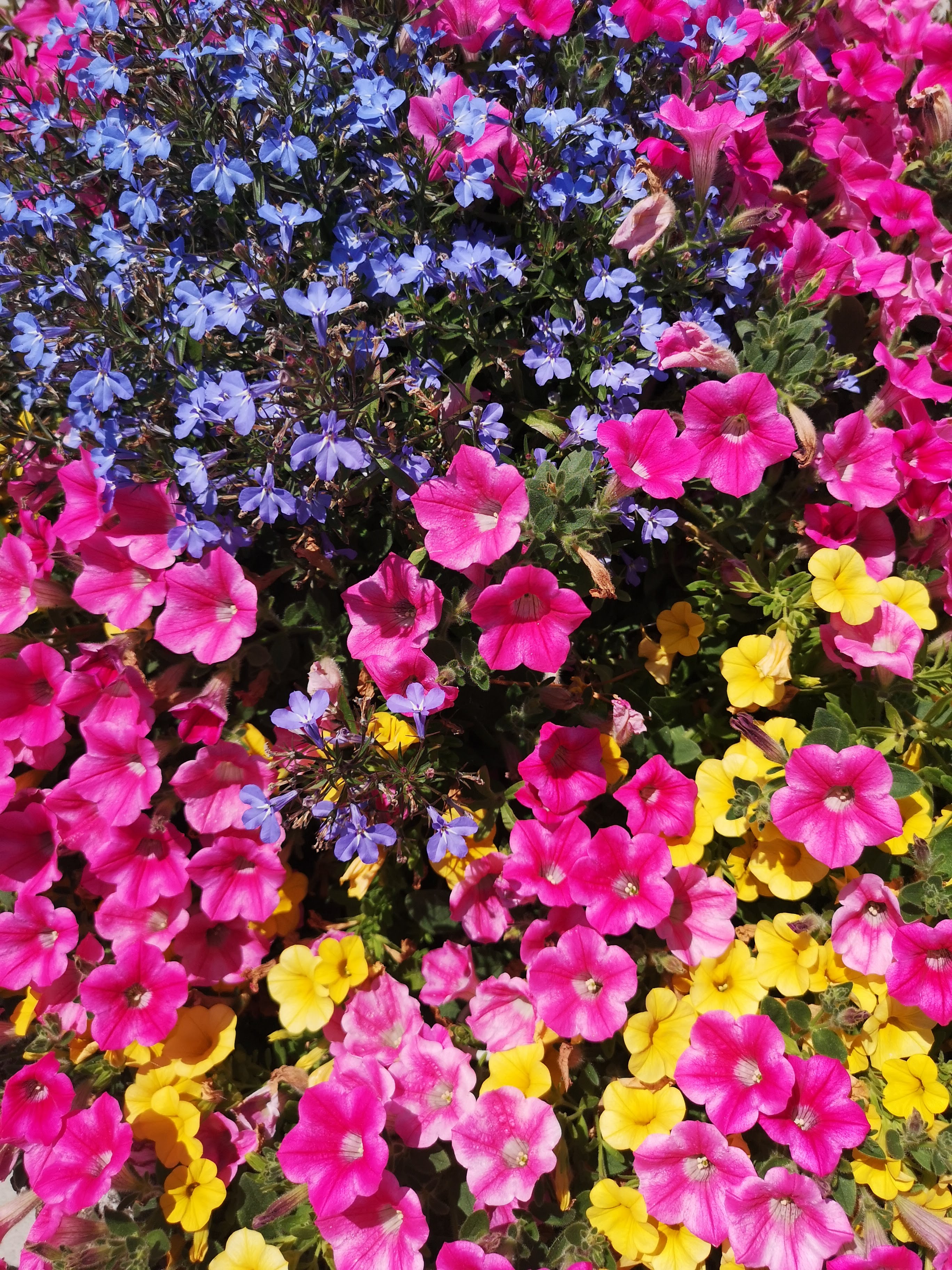 Renewing Hope and Growing Love
Mission and Service
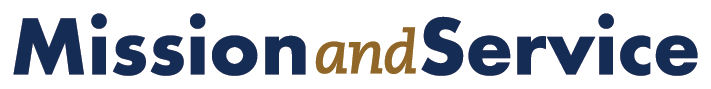 Mission and Service turns love into action – empowering communities, transforming lives, and shaping a future of compassion and justice.
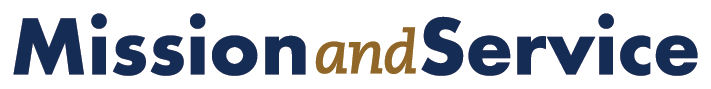 [Speaker Notes: Easter is a time of renewal and reflection – a reminder of the boundless grace and love that flow through the world. It is also a time to celebrate the ways that you put love into action through Mission and Service. 
 
For 100 years, the faithful generosity of compassionate people like you has helped the United Church of Canada answer Jesus’ call to love and serve. Across Canada and around the world, this support has empowered, and continues to empower, life-changing work. In El Salvador, rural farmers are getting the resources to grow enough food for their families. In Zimbabwe, women are learning skills to build sustainable livelihoods. And these are just two of the countless stories of transformation made possible by Mission and Service partners.  
 
As the church looks toward the next century, this legacy of compassion and justice continues. The impact of every gift, every prayer, and every act of service will echo far into the future, ensuring the church remains a source of love and hope for generations to come. 
 
Thank you for the love you show through Mission and Service. With your help, we will move together with compassion into the next 100 years.]